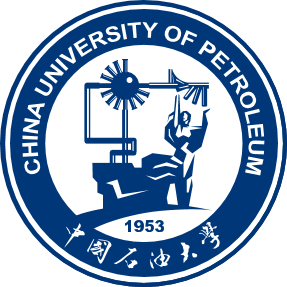 地球科学与技术学院学生工作室卫生安全检查
2024.12.17
存在问题
杂物堆积
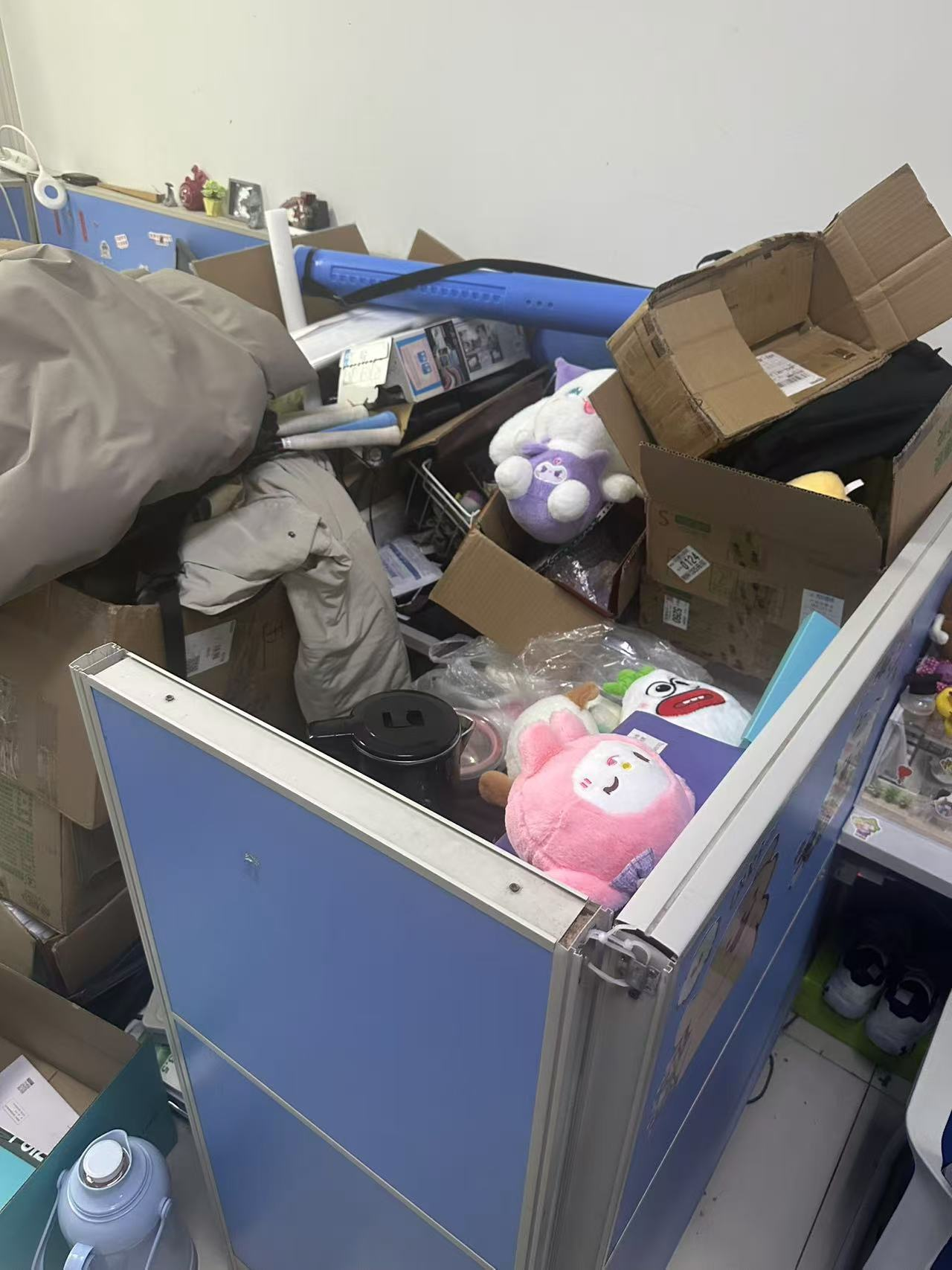 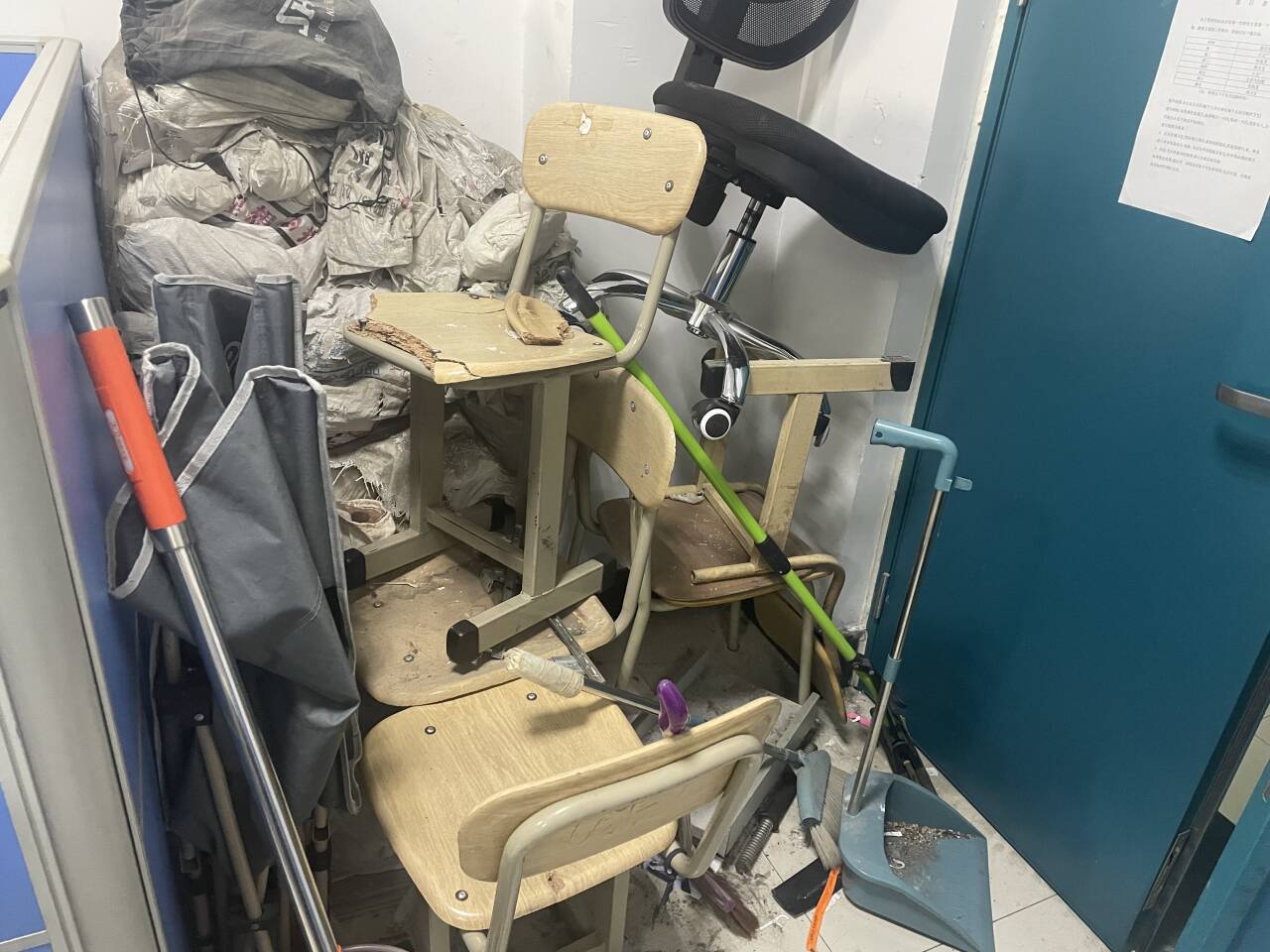 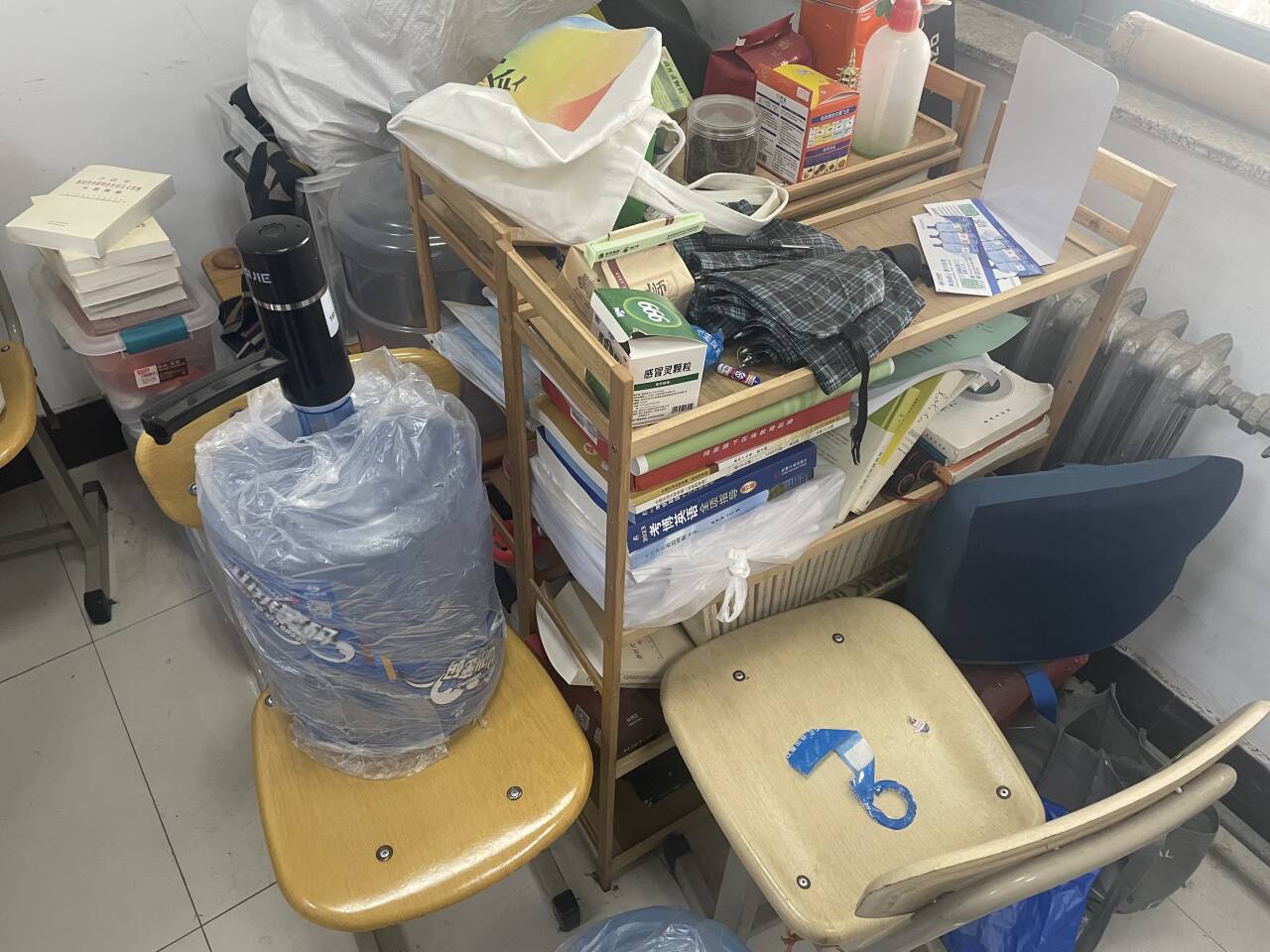 工C343
工C363
工C133
存在问题
杂物堆积
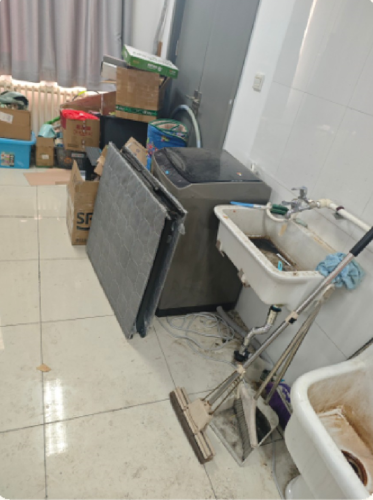 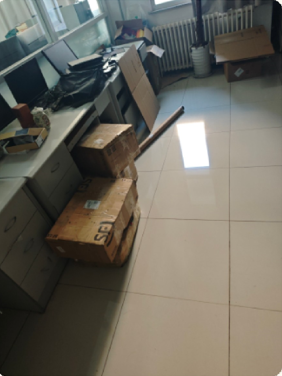 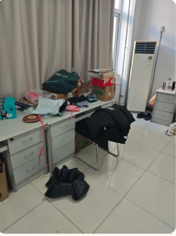 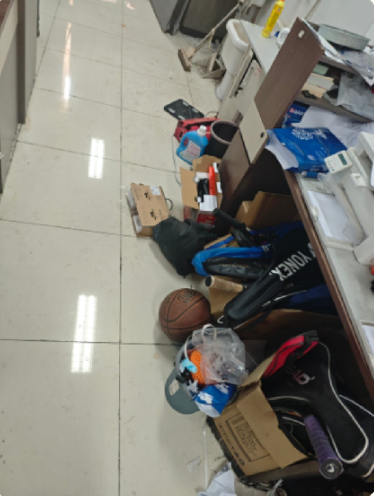 特D310-312
特D407-409
存在问题
地面不整洁
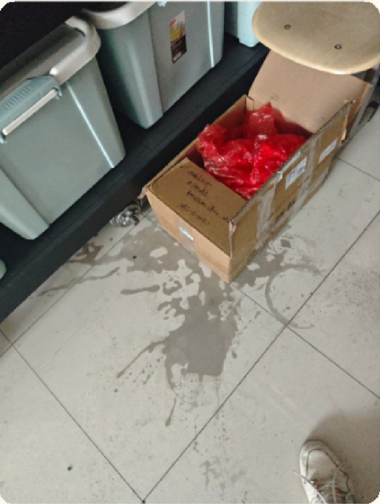 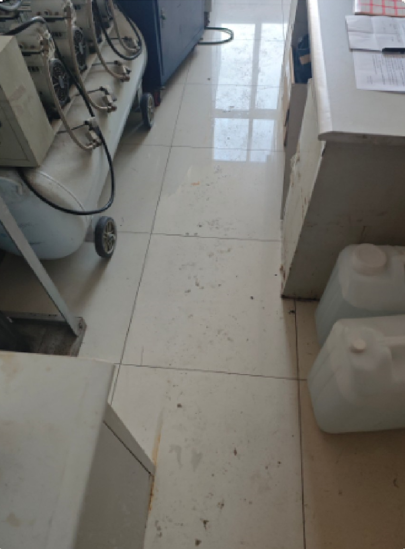 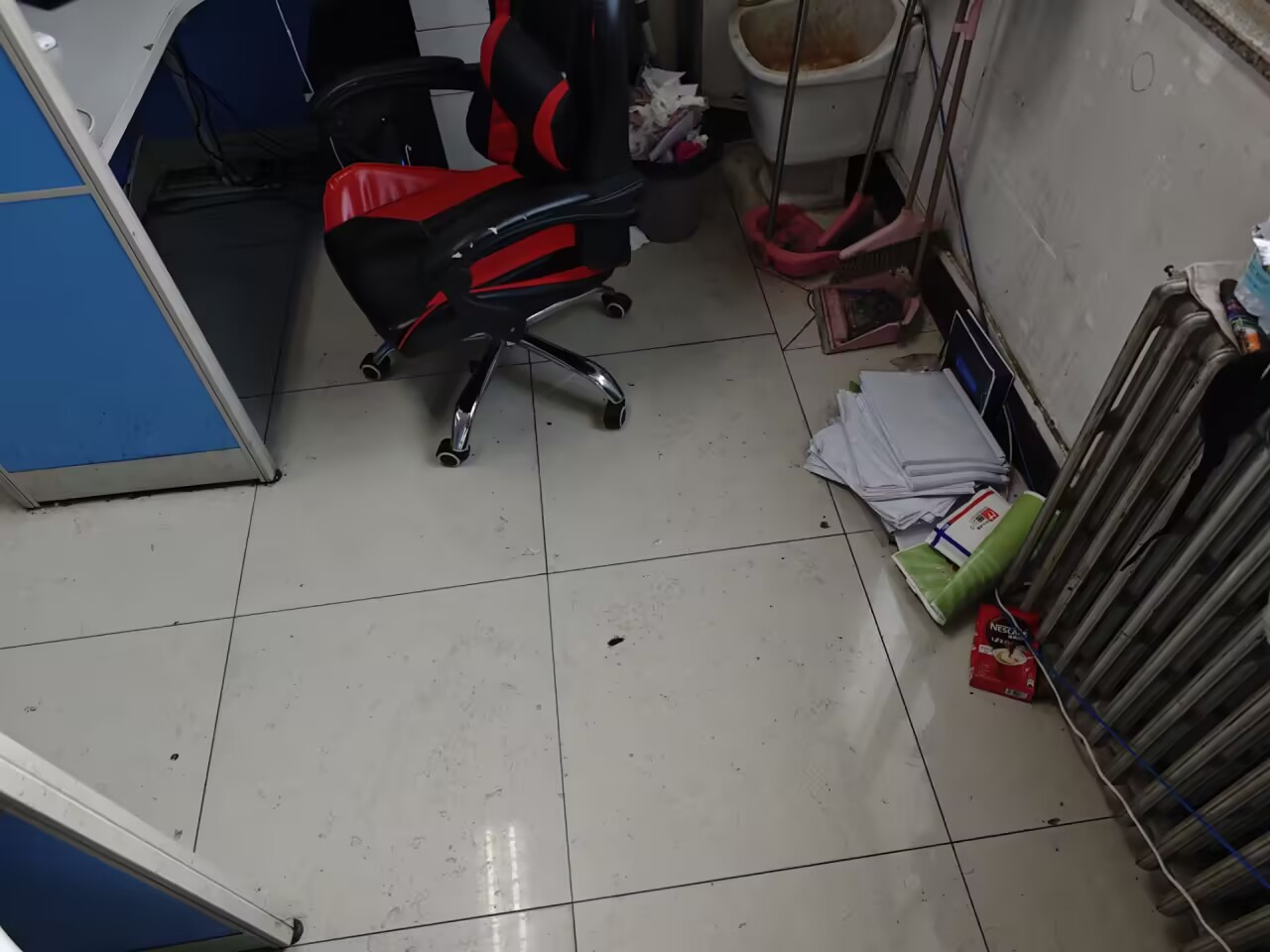 特D329
C609-611
整洁工位
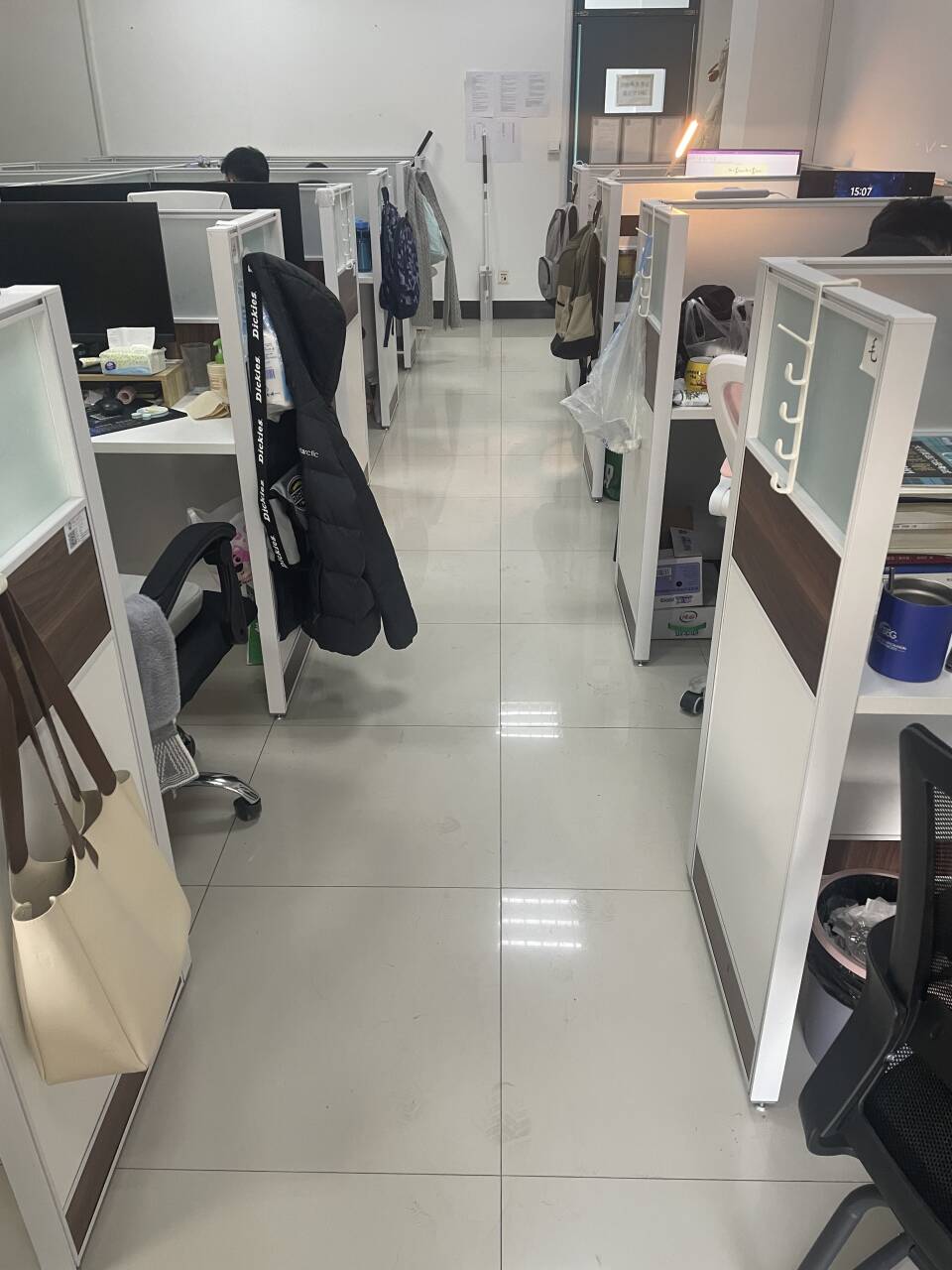 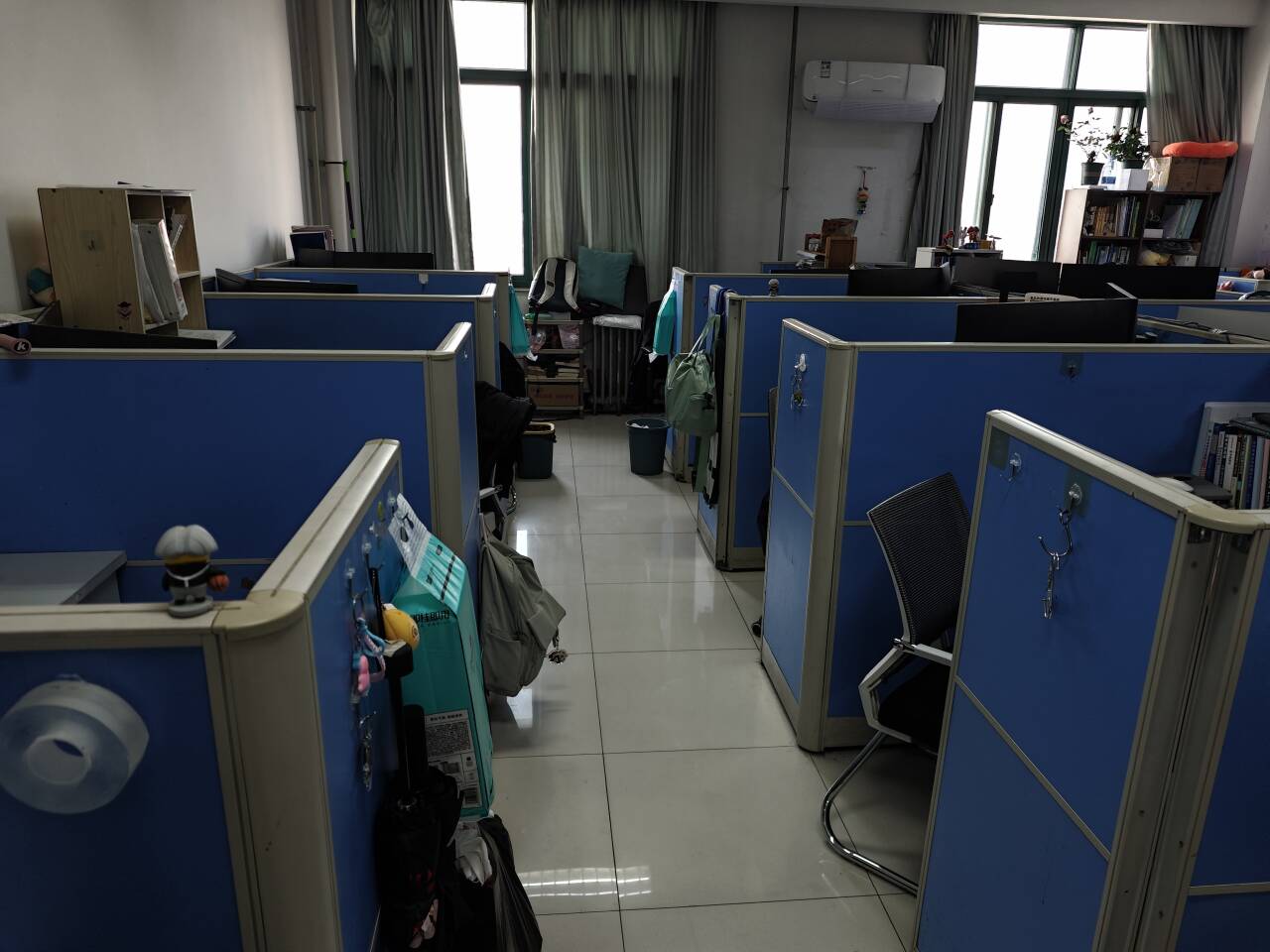 C617
C357
整洁工位
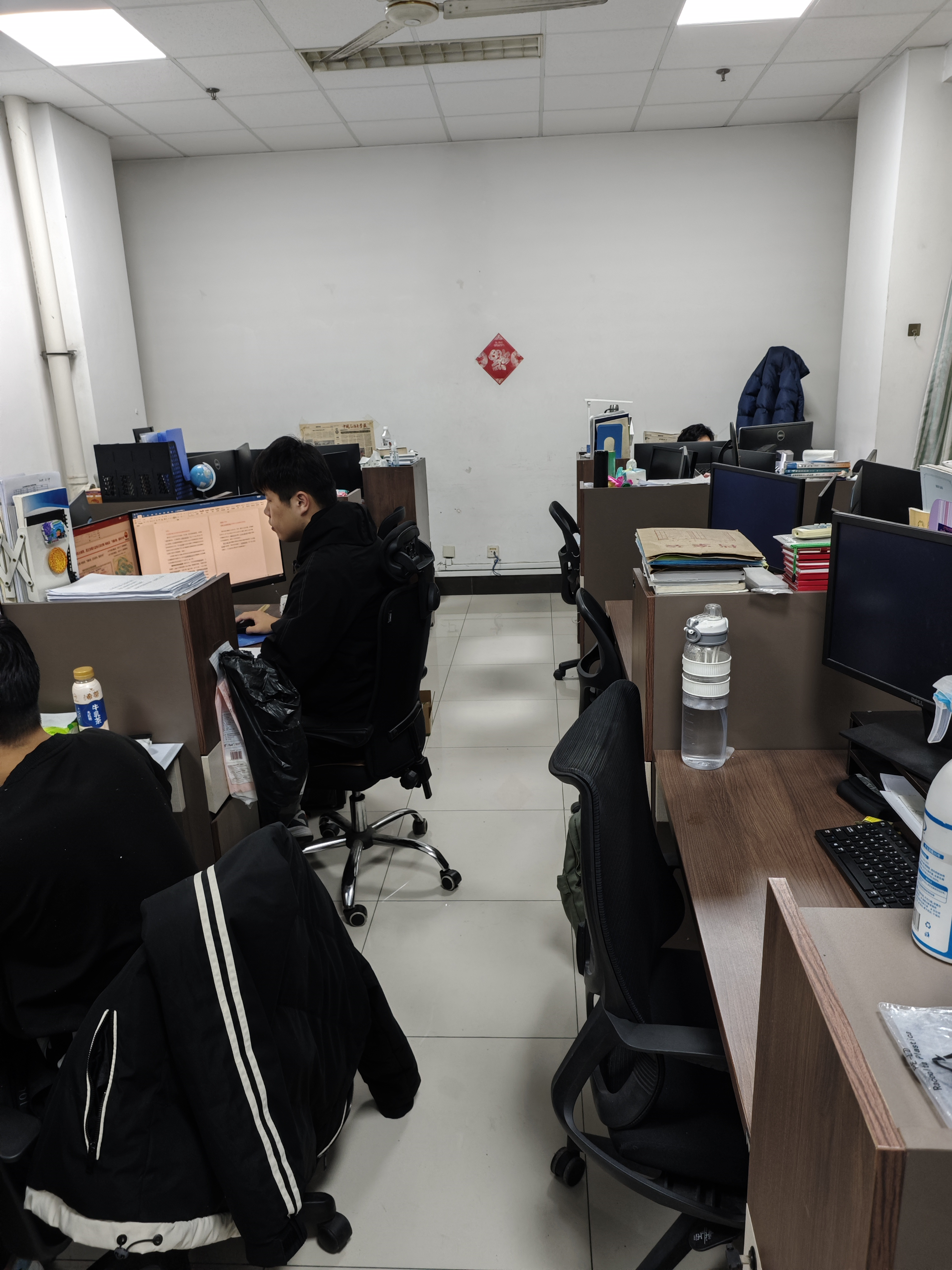 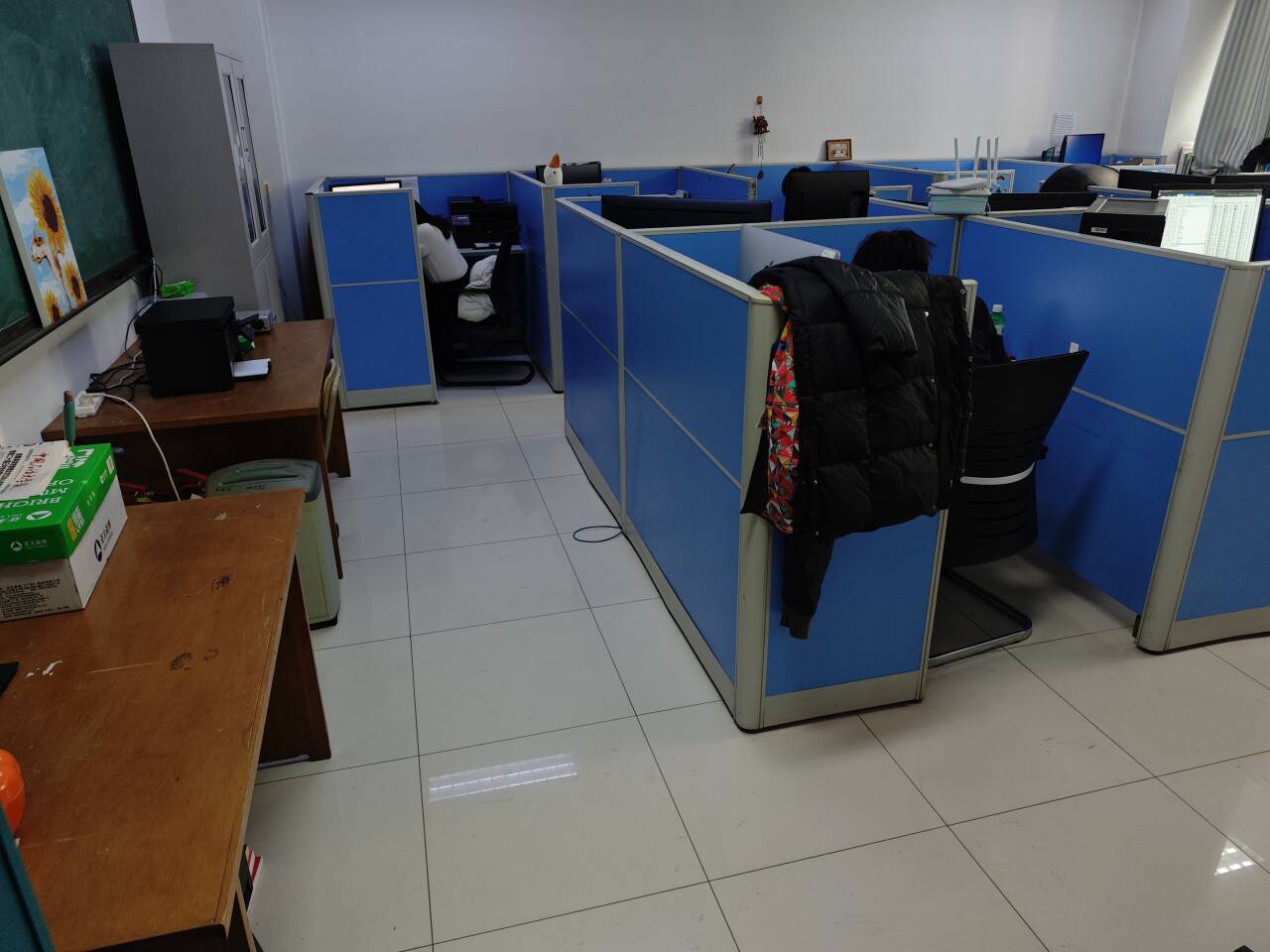 C629
C702
整洁工位
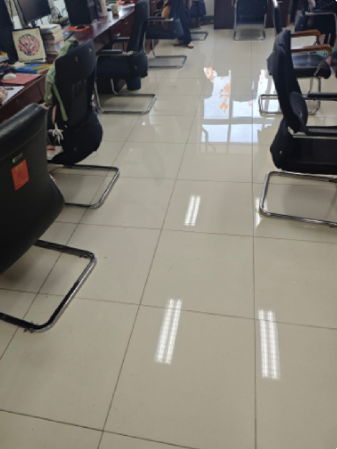 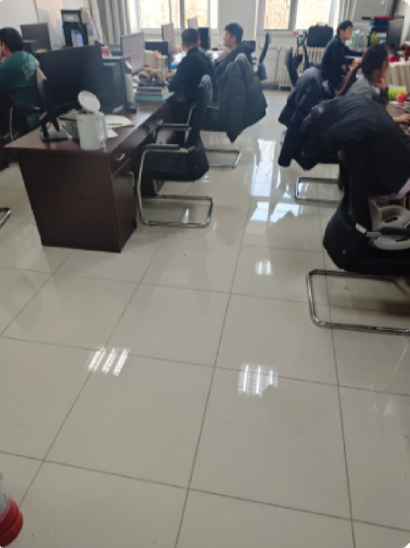 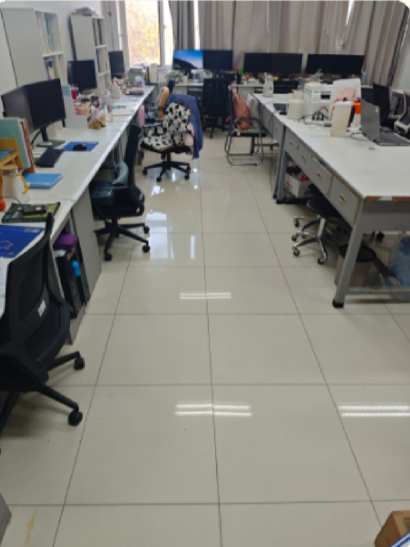 特D221
特D223
特D229
整洁工位
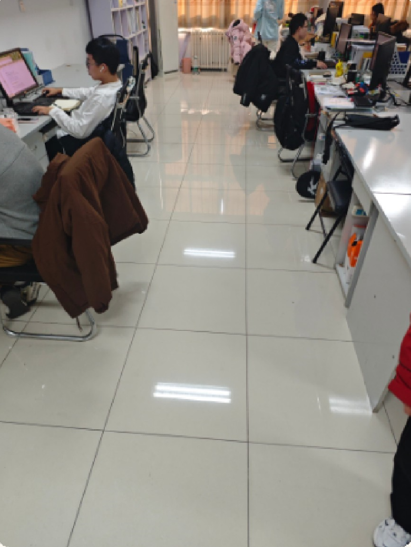 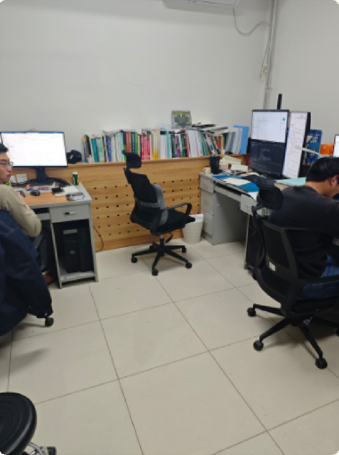 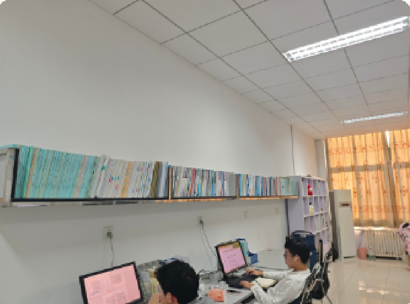 特D208
特D315
整洁工位
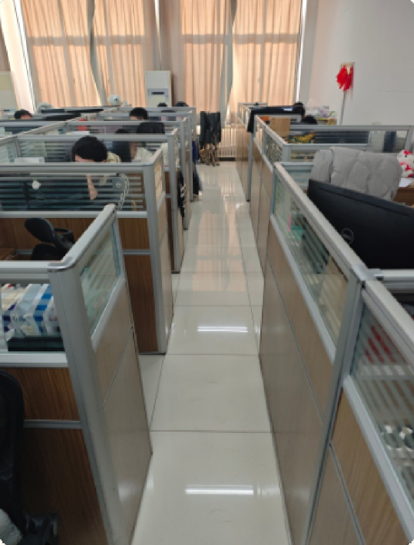 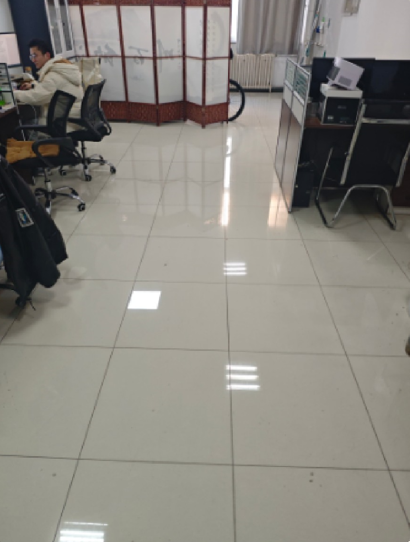 特D318
特D317-319